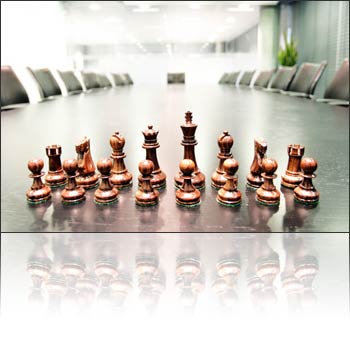 CORPORATE STRATEGY
Magister Management Program
Universitas Komputer Indonesia
Referensi
T.L. Wheelen and J.W. Hunger, Strategic Management and Business Policy, 12th Ed., Pearson Education Ltd., 2010.
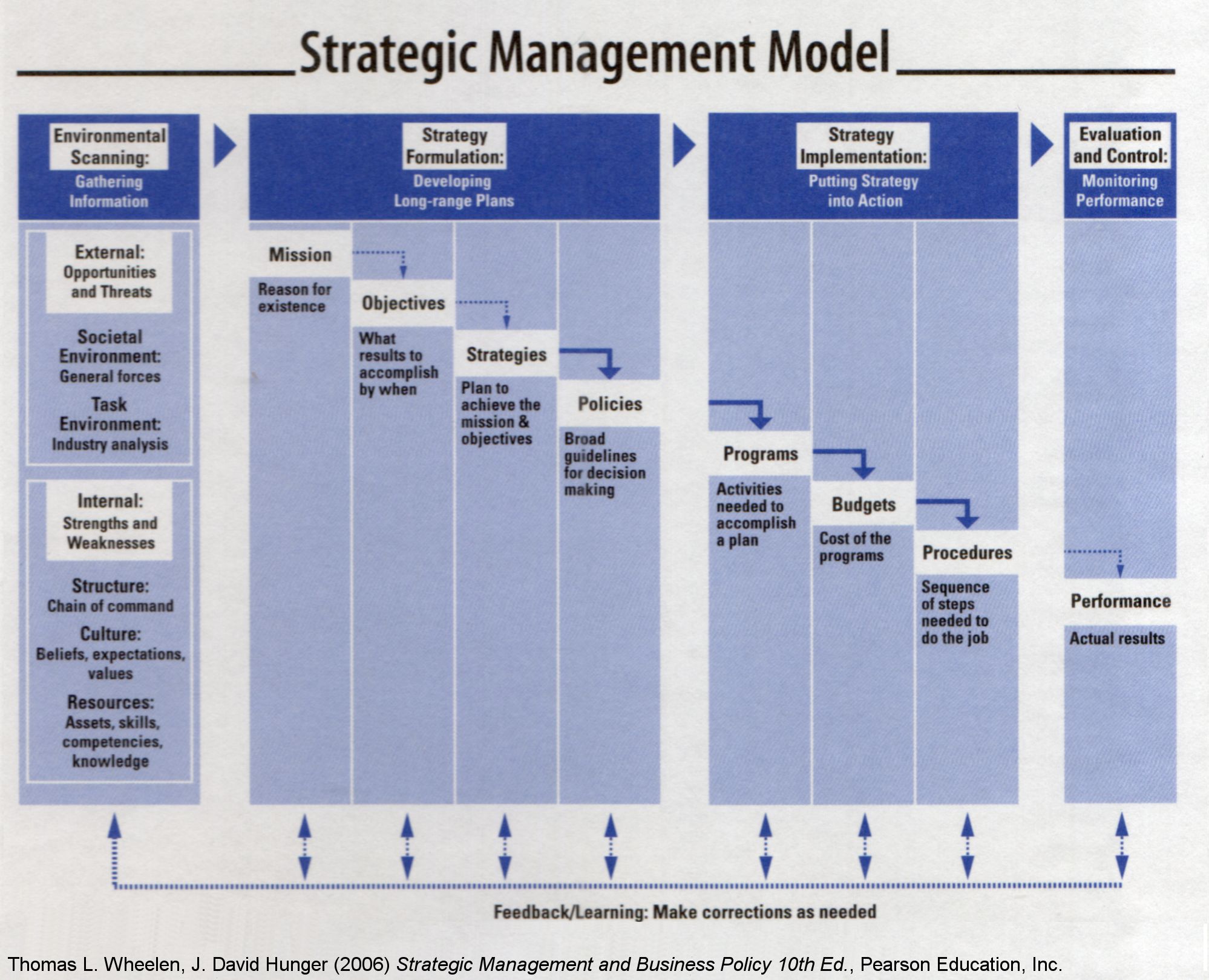 STRATEGY RELATIONSHIP
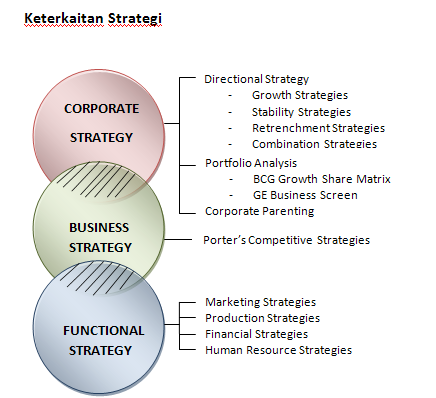 4
CORPORATE DIRECTIONAL STRATEGY
VERTICAL GROWTH
Can be achieved by taking over a function previously provided by a supplier or by distributor.
STRATEGIES FOR VERTICAL INTEGRATION
HORIZONTAL GROWTH
Achieve by expanding its operations into other geographic location and/or by increasing the range  of products and services offered to current market.
INTERNATIONAL ENTRY OPTION FOR HORIZONTAL GROWTH
Exporting
Licensing
Franchising
Joint Ventures
Acquisition
Green-Field Development
Production Sharing
Turnkey Operation
Management Contract
STABILITY STRATEGY
Pause/Proceed with Caution Strategy
No-Change Strategy
Profit Strategy
RETREACHMENT STRATEGIES
Turnaround Strategy
Captive Company Strategy
Sell-Out/Divestment Strategy
Bankruptcy/Liquidation Strategy
DIRECTIONAL STRATEGY
PORTFOLIO ANALYSIS
BCG GROWTH-SHARE MATRIX
GE BUSINESS SCREEN
BCG GROWTH SHARE MATRIX
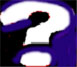 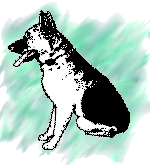 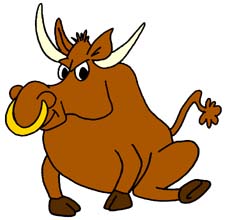 14
BCG GROWTH SHARE MATRIX
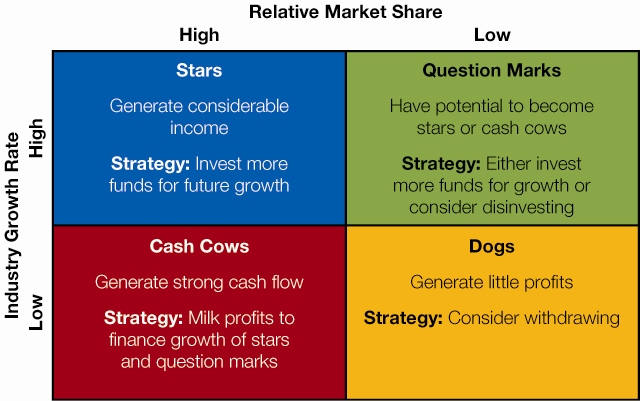 15
GE BUSINESS SCREEN
16
Parenting Matrix
17
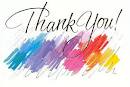